Virginia Library Association Annual Conference 2015
How to...NOT Get a Job at Your Library
Handling Rejection with Professionalism in Order to Succeed in the Future
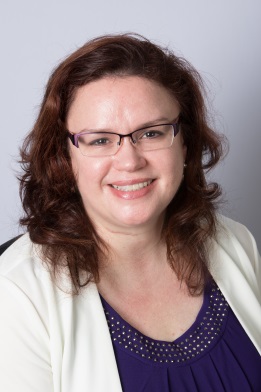 Deborah Wright
Assistant Director of Public Service
Prince William Public Library
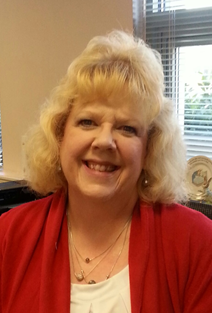 Elizabeth Hensley
Branch Administrator, Montclair Community Library
Prince William Public Library
Introduction & Goals
Why this topic matters
Examples of responses and behaviors
What applicants can do
What supervisors can do 
What is your experience
[Speaker Notes: This fall our library system is opening two brand new full-service branches within two months of each other. We have been hiring for over 60 additional positions during the course of this year. In some cases, we did hire internal candidates and in other cases we did not.
 
What became clear during this intense hiring process is how much an employee’s behavior matters when that person receives the news that he or she was not the selected candidate. In many cases, we had several qualified candidates applying for just one position. We also had a fair amount of shifting where internal candidates were given an opportunity to apply for transfers to the new building. In some cases, those internal transfers also applied for promotions, leaving their transfer positions open for yet another round of interviews. So there were instances when employees could end up applying for the same positions more than once or even several times.

But the importance of how one behaves when not selected for a position can also have impacts even when it’s for a position somewhere in the state or even the country and not necessarily within one organization. People talk. Those interviewers may see you at conferences every year for years after the interview. Do you want that memory to be of “the one who got away” or “Wow, we made that right call on that one!”

We also want to add that both of us have applied for positions we really wanted and not been selected, so we understand what it feels like to receive that disappointing news.]
Volunteers
Scenario A

Scenario B
[Speaker Notes: Scenario A:
Interviewer: “Hi Steve, I am calling to let you know about the results of the Librarian I interview. We did select another candidate. We appreciate you applying and are here to answer any questions you may have.”
 
Steve:
 
(Long uncomfortable silence.)
 
Interviewer: “Steve?”
 
Steve [sullen, angry]: “Um, yeah, thanks anyway.” [Hangs up.]

Scenario B:
Interviewer: “Hi Jane, I am calling to let you know about the full-time Library Services Technician III position. We chose another candidate. We do appreciate your interest in the position and are available to answer any questions should you have them.”
 
Jane:  “Well who did you pick?”
 
Interviewer: “I am not at liberty to say until we have notified everyone. We plan to make an announcement early next week.”

Jane: “I know I was the top candidate. Who could you have possibly picked over me? Did you pick one of your friends?

Interviewer: “We did have three people on the panel, and we scored each applicant based on their answers.”
 
Jane: “Well you better not have picked that lazy, good-for-nothing Sue Johnson. I have been here way longer than her. And all she does is suck up to people. It’s just not fair.”]
Behaviors
When people are not selected for a position, what behaviors might they exhibit toward their selectors, supervisors and co-workers?
[Speaker Notes: When people receive the news that they are not the selected candidate for a position they wanted, they may exhibit these behaviors toward their selectors, their supervisors and other co-workers in the organization:
 
Complaining
Name-calling
Criticizing
Crying
Performing poorly
Withdrawing
Making threats
Sabotaging the organization
Engaging in retaliatory violence [ex. the man who shot the newscasters near Smith Mountain Lake in August]]
Emotions
The behaviors that people exhibit when not selected for a position are a result of emotions. What emotions do people experience when they find out they were not chosen?
[Speaker Notes: The behaviors are a result of how people feel when they are not selected for the position. Such feelings include:
 
Rejected
Angry
Furious
Depressed
Disrespected
Unappreciated
Embarrassed
Humiliated
Sad
Disappointed
Discouraged
Devastated
Defeated
Helpless]
Emotions
There are no “wrong” or “inappropriate” feelings.
[Speaker Notes: The feelings that people experience are valid. There are no “wrong” or “inappropriate” feelings.]
Emotions
There are healthier ways to cope and healthier choices people can make about the behavior they exhibit in the workplace.
[Speaker Notes: What we propose is that people find healthy ways to cope with their feelings and choose to exhibit professional behaviors in the workplace while moving into a better mindset emotionally.]
Recommendations
Separate emotions from behaviors
[Speaker Notes: Give yourself permission to feel your emotions while understanding that your feelings are not a free pass to behave whatever way you wish.]
Recommendations
Choose your attitude
[Speaker Notes: Consider the possibility that you may have done very well and that the interview panel had to make a difficult choice. What if you were one of the top candidates and only just missed getting the job because someone else had a little more experience? What if you then behaved angrily or frostily upon hearing the news that you were not selected? Consider that it may be better to behave graciously and show the panel that you can behave professionally even when receiving disappointing news. Otherwise, negative behavior only confirms for the panel that they should not have selected you.]
Recommendations
Detach from the outcome
[Speaker Notes: Do your best to prepare for the next interview and find strong examples from your work history to highlight your strengths. Express interest and enthusiasm for the position. When you leave the interview, know that you did the best you could and separate yourself from the outcome. Realize that you have no control over the other candidates and what the interview panel wants. Realize that a choice FOR someone else is not a choice AGAINST you. If you do not get the position, consider that maybe it was just not “meant to be.” Maybe it was not a good fit for either party. Use the experience to reflect on what you really want, what you could have done differently, and what you can do to prepare for the next opportunity.]
Recommendations
Choose your confidantes wisely
[Speaker Notes: Do not tell your co-workers that you are applying for a different position. Find a sounding board in your personal life where you can vent honestly.

There is a Facebook page called the “Library Employee Support Network,” and they have set up an account under the name “Barbara Gordon” (aka Batgirl and Oracle from DC Comics) where you can post anonymously. They aim to be a place of “support, empathy and information”:

https://www.facebook.com/groups/toxic.libraries/]
Recommendations
Ask for feedback
[Speaker Notes: But only if you are able to receive the feedback in a calm state! If you think you may get upset when hearing the feedback, you may want to wait until you can handle it.

Some organizations may refer you to the Human Resources director rather than someone on the interview panel.]
Recommendations
Find a mentor
[Speaker Notes: The VLA New Members Round Table now offers an annual mentor-matching program. If you apply and are accepted to the Virginia Library Leadership Academy, you will be matched with a mentor.
 
Ideally, we recommend finding a mentor in your organization who possesses the qualities to which you aspire. It could be an informal relationship where you periodically ask for advice, or you may wish to approach someone and ask if they would be willing to coach you as your pursue your career goals.]
Recommendations
Every day on the job is an interview
[Speaker Notes: When applying internally to a position, consider that every day you spend on the job is an interview. You will not just be judged by the interview alone. Your work history and your behaviors are known to the interview panel. In many organizations, the interviewers may request recent performance evaluations. If you are underperforming in your current position, realize that it is unlikely you will receive a promotion.]
Moving On
How do you know when you should apply elsewhere?
[Speaker Notes: How does one know when to move on?
 
Your boss sends you job postings.
 
You apply for a position in your system, you are not selected and neither are any other candidates selected. The position is re-posted.
 
At some point, you may end up applying repeatedly for positions without success.]
When You’re the Supervisor
What to do when you are the supervisor on the receiving end of an upset candidate
[Speaker Notes: Do not force a conversation with the candidate, but if the person spends more than 1 week demonstrating negative attitudes and behaviors, you must have a one-on-one conversation with them to let them know that you have observed those behaviors and that they are not productive.

Some behaviors that non-selected internal candidates may exhibit during the weeks and months following the interview include:

Does not handle corrections or coaching well
Perceives criticism when it’s not intended
Thinks supervisor is against them
Demonstrates sullen, poor attitude
Stops communicating

The behavior needs to documented and addressed, depending on your organization’s progressive discipline process. Usually, there are one or two verbal warnings before moving into written warnings. As a supervisor, you do want to document all of the behaviors that you observe noting date and time.

Hopefully, having a conversation with the staff member to raise his or her awareness of the behaviors will be enough to get them back on track. This can also be an opportunity to highlight what someone does well, where they need to improve and what the library and supervisor can do to support that person’s development.

Book Recommendation: Perfect Phrases for Managers and Supervisors by Meryl Runion and Crucial Conversations by Joseph Grenny, Kerry Patterson, and Ron McMillan]
Questions? Comments?
Thank You!
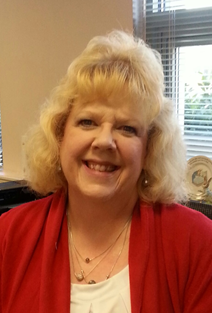 Deborah Wright
dlwright@pwcgov.org
Assistant Director of Public Service
Prince William Public Library
Elizabeth Hensley
ehensley@pwcgov.org
Branch Administrator, Montclair Community Library
Prince William Public Library
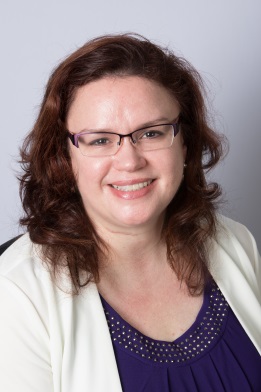